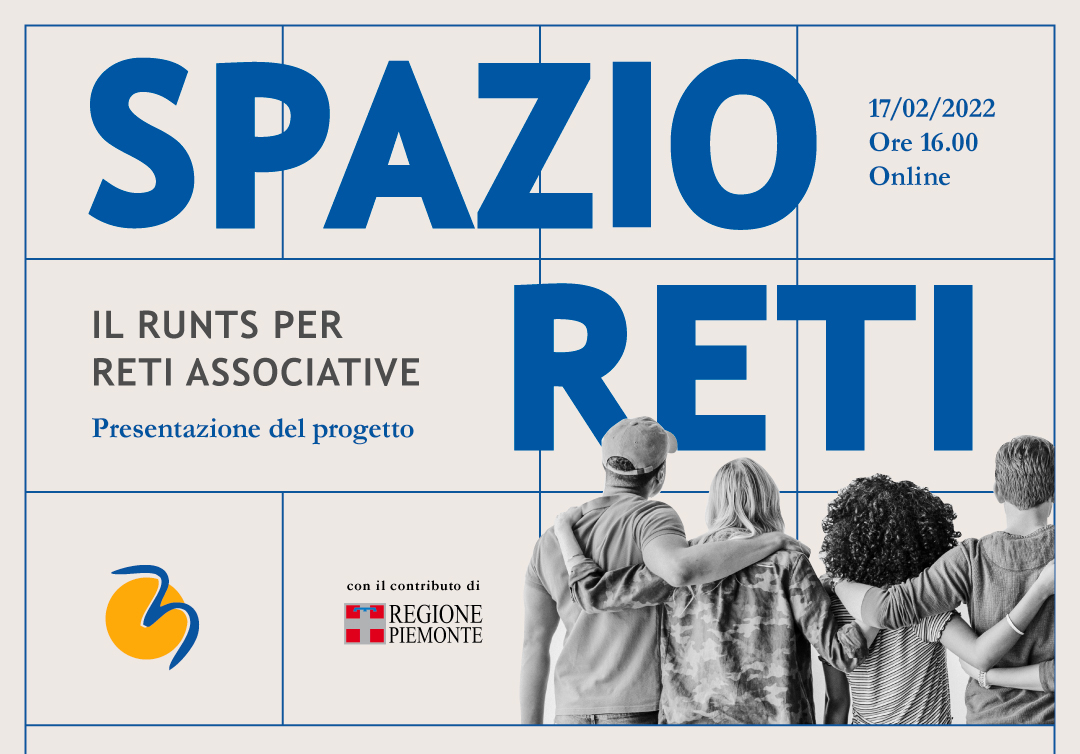 Reti e le funzioni di autocontrollo
Davide Barberis 
commercialista
Ordine dei Dottori Commercialisti e degli Esperti Contabili di Torino
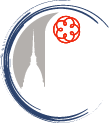 02/2022
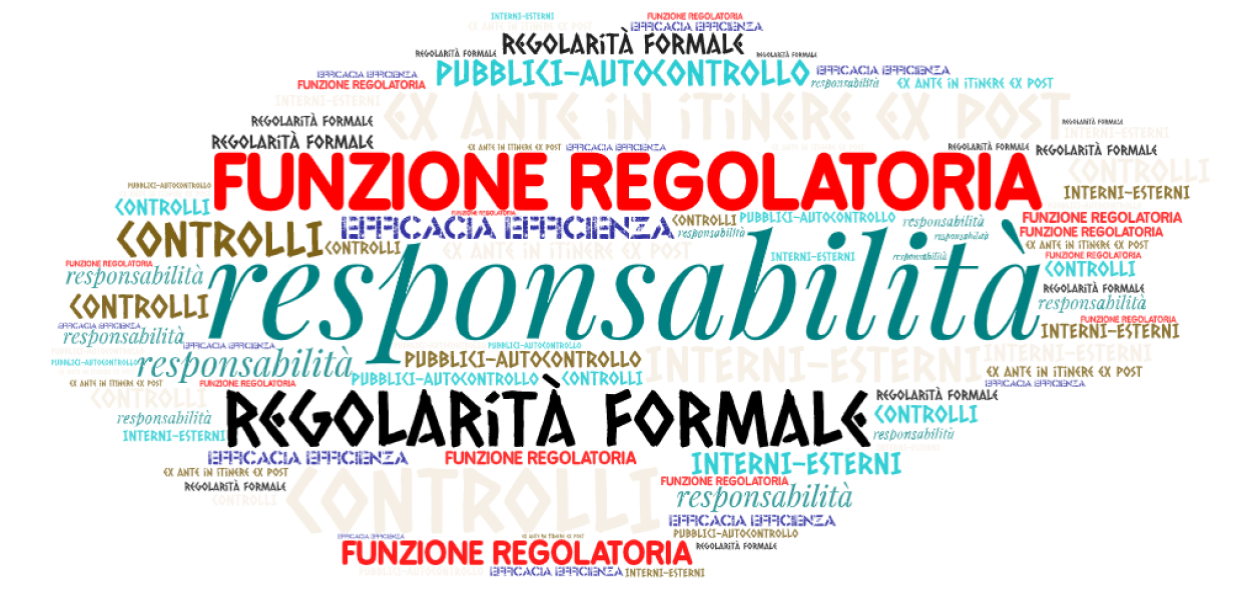 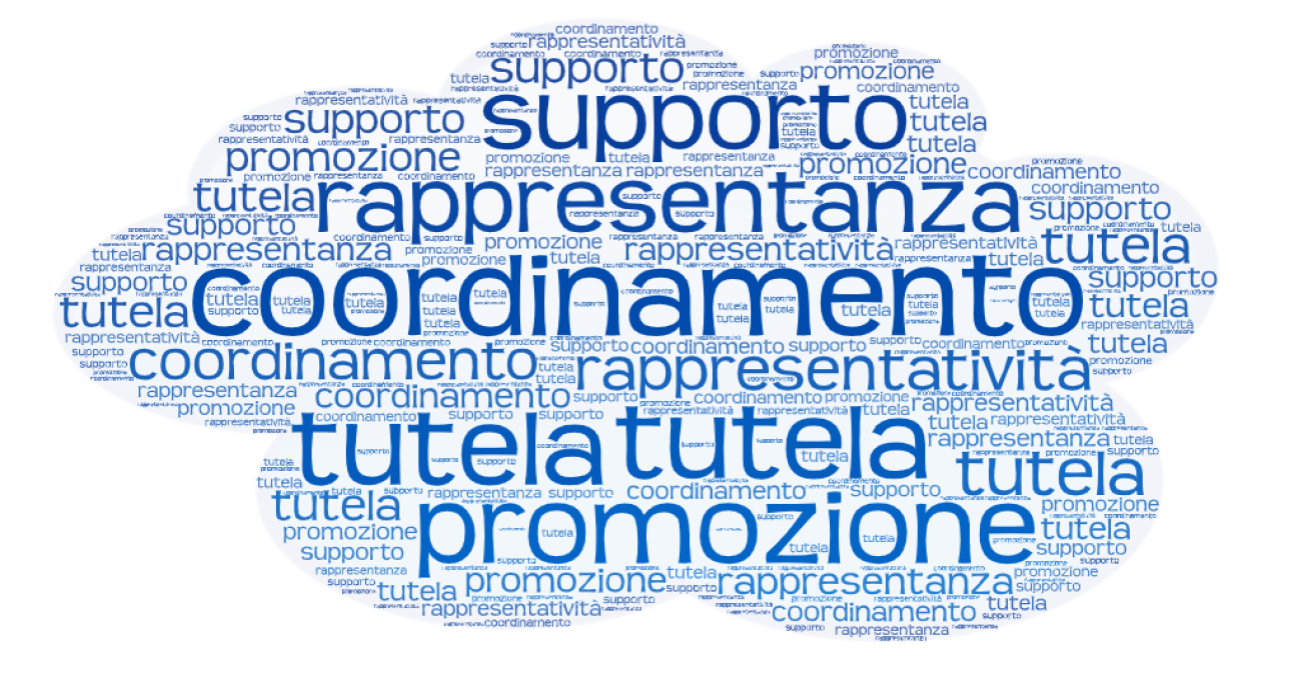 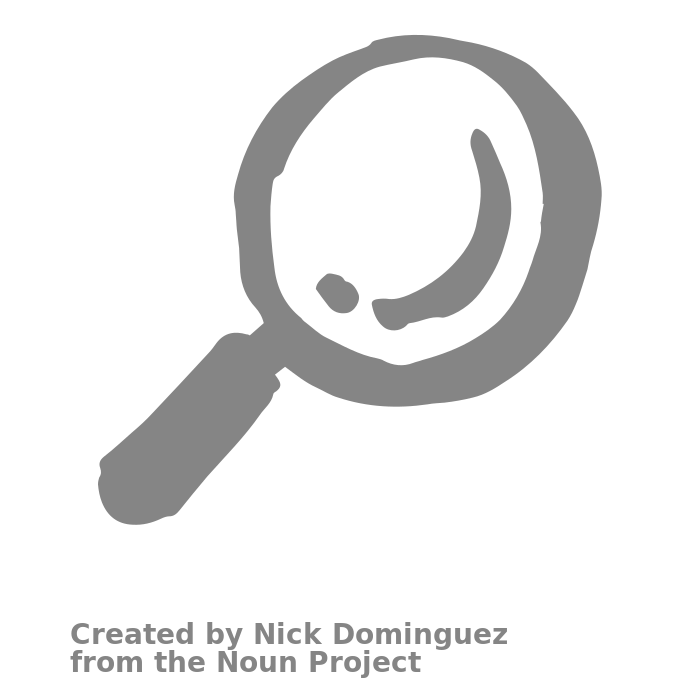 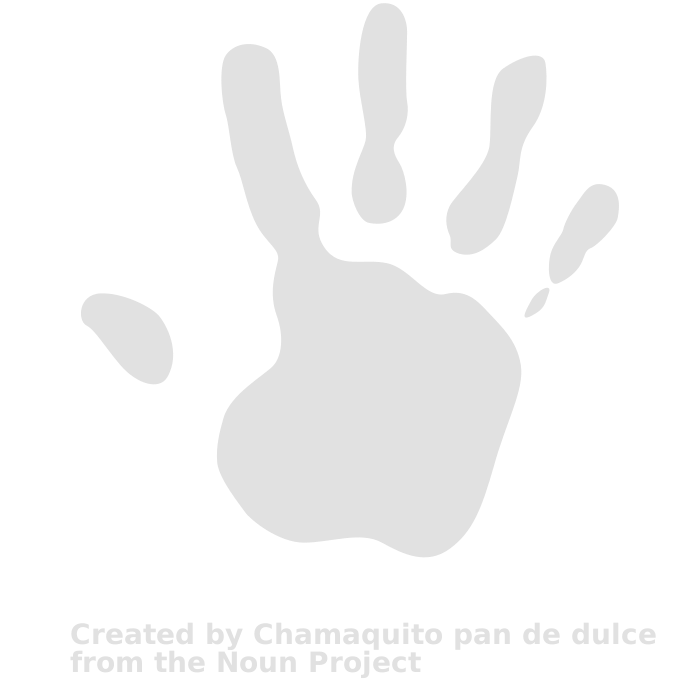 SISTEMA DI VIGILANZA, MONITORAGGIO E CONTROLLO (TITOLO XI)
Monitoraggio: Ministero del lavoro e delle politiche sociali
Controllo:
ufficio del Registro unico nazionale del Terzo settore
Reti associative
Csv
Vigilanza: Ministero del lavoro e delle politiche sociali
SISTEMA DI PROMOZIONE E SOSTEGNO (TITOLO VIII)
Consiglio nazionale del Terzo Settore
Organismo Nazionale di Controllo sui centri di servizio per il volontariato
Organismi Territoriali di Controllo sui centri di servizio per il volontariato
Centri di servizio per il volontariato
Ministero del lavoro e delle politiche sociali
Perché
art. 7, comma 2 l. 106/2016
l’adozione di adeguate ed efficaci forme di auto-controllo degli enti del Terzo settore anche attraverso l’utilizzo di strumenti atti a garantire la più ampia trasparenza e conoscibilità delle attività svolte dagli enti medesimi, sulla base di apposito accreditamento delle reti associative di secondo livello
trasparenza
democrazia interna
procedure decisionali
rapporto tra associazione e soci
performance sociale
misurazione dell’impatto
anticorruzione
Perché
Art. 92 - attività di monitoraggio, vigilanza e controllo
Al fine di garantire l'uniforme applicazione della disciplina legislativa, statutaria e regolamentare applicabile agli Enti del Terzo settore e l'esercizio dei relativi controlli, il Ministero del lavoro e delle politiche sociali:
b) promuove l'autocontrollo degli enti del Terzo settore autorizzandone l'esercizio da parte delle reti associative nazionali iscritte nell'apposita sezione del registro unico nazionale e dei Centri di servizio per il volontariato accreditati ai sensi dell'articolo 61
Cosa
Art. 93 - Controllo
1. I controlli sugli enti del Terzo settore sono finalizzati ad accertare:
la sussistenza e la permanenza dei requisiti necessari all'iscrizione al Registro unico nazionale del Terzo settore;
il perseguimento delle finalità civiche, solidaristiche o di utilità sociale;
l’adempimento degli obblighi derivanti dall'iscrizione al Registro unico nazionale del Terzo settore;
il diritto di avvalersi dei benefici anche fiscali e del 5 per mille derivanti dall'iscrizione nel Registro unico nazionale del Terzo settore;
il corretto impiego delle risorse pubbliche, finanziarie e strumentali, ad essi attribuite.
davide barberis - commercialista
Come
Art. 41:
3. Le reti associative nazionali possono esercitare, oltre alle proprie attività statutarie, anche le seguenti attività:
monitoraggio dell'attività degli enti ad esse associati, eventualmente anche con riguardo al suo impatto sociale, e predisposizione di una relazione annuale al Consiglio nazionale del Terzo settore;
 promozione e sviluppo delle attività di controllo, anche sotto forma di autocontrollo e di assistenza tecnica nei confronti degli enti associati.
monitoraggio
controllo
autocontrollo
assistenza tecnica
davide barberis - commercialista
Come
Art. 41

7. Gli atti costitutivi o gli statuti disciplinano l'ordinamento interno, la struttura di governo e la composizione e il funzionamento degli organi sociali delle reti associative nel rispetto dei principi di democraticità, pari opportunità ed eguaglianza di tutti gli associati e di elettività delle cariche sociali.
davide barberis - commercialista
Se
nazionali
Art. 93 - controllo
5. Le reti associative di cui all'articolo 41, comma 2 iscritte
nell'apposita sezione del Registro unico nazionale del Terzo settore e gli enti accreditati come Centri di servizio per il volontariato previsti dall'articolo 61, appositamente autorizzati dal Ministero del lavoro e delle politiche sociali, possono svolgere attività di controllo ai sensi del comma 1, lettere a), b) e c) nei confronti dei rispettivi aderenti.
Art. 96
davide barberis - commercialista
Se
Art. 93 - controllo
6. Ai fini del rilascio dell'autorizzazione di cui al comma 5, le reti associative nazionali ed i Centri di servizio per il volontariato devono risultare in possesso dei requisiti tecnici e professionali stabiliti con il decreto di cui all'articolo 96, tali da garantire un efficace espletamento delle attività di controllo. 
L'autorizzazione è rilasciata entro novanta giorni dalla presentazione dell'istanza e mantiene validità fino alla avvenuta cancellazione della rete associativa dall'apposita sezione del Registro unico nazionale del Terzo settore, ai sensi dell'articolo 41, o alla revoca dell'accreditamento del CSV, ai sensi dell'articolo 66 o fino alla revoca della stessa autorizzazione di cui al comma 5, disposta in caso di accertata inidoneità della rete associativa o del Centro di servizio ad assolvere efficacemente le attività di controllo nei confronti dei propri aderenti. Decorso il predetto termine di novanta giorni, l'autorizzazione si intende rilasciata.
Se
Art. 93 - controllo
7. L'attività di controllo espletata dalle reti associative nazionali e dai Centri di servizio per il volontariato autorizzati ai sensi del presente articolo è sottoposta alla vigilanza del Ministero del lavoro e delle politiche sociali.
davide barberis - commercialista
Art. 96 - disposizioni di attuazione
1. Ai sensi dell'articolo 7, comma 4, della legge 6 giugno 2016, n. 106, con decreto del Ministro del lavoro e delle politiche sociali, sentito il Ministro dell'interno e previa intesa in sede di Conferenza permanente per i rapporti tra lo Stato, le Regioni e le Province autonome di Trento e Bolzano, sono definiti le forme, i contenuti, i termini e le modalità per l'esercizio delle funzioni di vigilanza, controllo e monitoraggio, le modalità di raccordo con le altre Amministrazioni interessate e gli schemi delle relazioni annuali. 

Con il medesimo decreto sono altresì individuati i criteri, i requisiti e le procedure per l'autorizzazione all'esercizio delle attività di controllo da parte delle reti associative nazionali e dei Centri di servizio per il volontariato, le forme di vigilanza da parte del Ministero del lavoro e delle politiche sociali sui soggetti autorizzati, nonchè i criteri, che tengano anche conto delle dimensioni degli enti da controllare e delle attività da porre in essere, per l'attribuzione ai soggetti autorizzati ad effettuare i controlli ai sensi dell'articolo 93, delle relative risorse finanziarie, entro il limite massimo di 5 milioni di euro annui, a decorrere dall'anno 2019.
Forse…
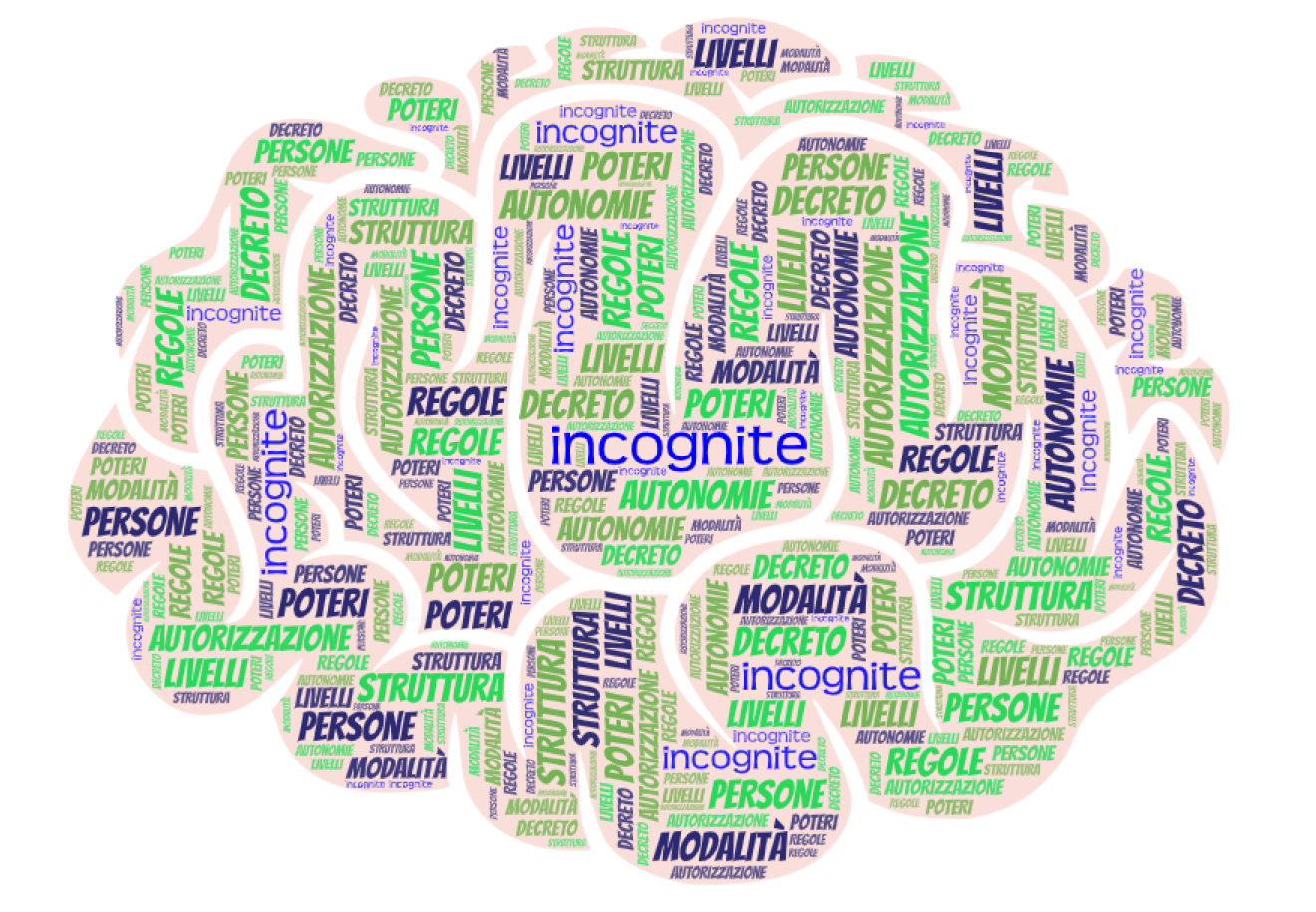